Recitation 7
Hashing
Sets
Sets
Set<E>
add(E e);
remove(Object o);
contains(Object o);
size()
Set: collection of distinct objects
Sets
How to implement a set?
Array List of values?
Have to search through the list linearly to find the values

Have to shift all values down
NY
CA
VA
0
1
2
3
[Speaker Notes: Note that for add you need to search linearly to find if the value exists already in the case where you would need to replace it.]
Hashing 101
Hashing
Hashing — an implementation of a Set
Idea: finding an element in an array takes constant time when you know which index it is stored in
Hash Function
value
int
b
0
1
2
3
4
5
[Speaker Notes: We’re going to be talking the hash function at the very end so don’t go into too much detail here
Just state that we have a function that takes a value and produces an integer (may be positive or negative)
Hash function should be O(1) to reap the benefits of hashing
This is where the magic is to get our O(n) operations down to amortized O(1)]
Hashing
Hashing
Idea: finding an element in an array takes constant time when you know which index it is stored in
add(“VA”)
Hash Function
VA
5
VA
b
0
1
2
3
4
5
Hashing
Hashing
Idea: finding an element in an array takes constant time when you know which index it is stored in
add(“NY”)
Hash Function
NY
3
NY
VA
b
0
1
2
3
4
5
Hashing
Load factor: b’s saturation
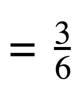 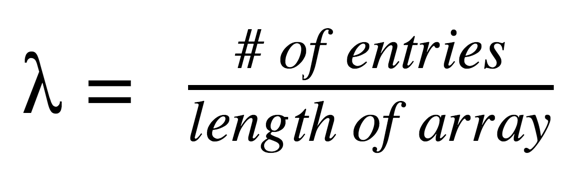 Load factor:
add(“MA”)
Hash Function
MA
0
MA
NY
VA
b
0
1
2
3
4
5
[Speaker Notes: We introduce the load factor. (ie How full is our array at this point?)]
Hashing
We can hash any type of object!
class Point {
	int x;
	int y;

int hashCode() {
	return x + y;
}
}
Every object in Java has this method.

Default behavior is its object’s memory address.
[Speaker Notes: Lots more detail on hashCode and equals later on, so don’t go into too much detail here.]
Hashing
Remainder Operator!
What if hashCode returns an int out of the array’s bounds?
int hashInBounds(Object val) {
	return Math.abs(val.hashCode() % b.length);
}
For all operations, start by hashing to a valid index
Hashing
Basic set operations with hashing
add(val) {
	b[hashInbounds(val)]= val;
}
remove(val) {
	b[hashInbounds(val)]= null;
}
contains(val) {
   return b[hashInbounds(val)] 
            != null;
}
Note: these are very simplified versions!
Operations take time proportional to hash function. Constant with respect to size of the array!
Collisions are a big problem: 2 vals hash to same index!
[Speaker Notes: If our hash function is O(1), then these operations will also be O(1)!

Again, this is just the basic concept. Collision resolution comes next]
Collision Resolution
Collision Resolution
Problem: Collisions
class Point {
	int x;
	int y;

int hashCode() {
	return x + y;
}
}
Point p1 = new Point(1, 2);
Point p2 = new Point(2, 1);
p2
p1
Hash Function
Hash Function
0
1
2
3
4
5
Collision Resolution
Solution 1: Perfect hash function
Map each value to a different index in the hash table

Impossible in practice
don’t know the size of the array
Number of possible values far far exceeds the array size
no point in a perfect hash function if it takes O(n) to compute
[Speaker Notes: we want the hash function to be fast
If getting a perfect hash function means a massive checks of all possible inputs and giving it a different index, it ends up being O(n)]
Collision Resolution
Solution 2: Collision resolution
Two ways of handling collisions:

Chaining                                 2.  Open Addressing
[Speaker Notes: Give a high-high-level of both approaches here.]
Collisions: Chaining
Collisions: Chaining
Chaining example
Hash Function
add(“NY”)
NY
3
NY
VA
0
1
2
3
4
5
Collisions: Chaining
Chaining example
Hash Function
add(“CA”)
CA
3
NY
VA
bucket/chain
(linked list)
CA
0
1
2
3
4
5
[Speaker Notes: add will linearly search through the linked list in order to make sure the key (“CA” in this case) isn’t already in the hashtable]
Collisions: Chaining
Chaining example
Hash Function
contains(“CA”)
CA
3
true
NY
VA
Requires
linear search
CA
0
1
2
3
4
5
[Speaker Notes: Run through the contains method with chaining]
Collisions: Chaining
Inner class HashEntry
class HashSet<V> {
	LinkedList<HashEntry<V>>[] b;

	private class HashEntry<V> {
		V value;
	}
}
inner class to store value
Collisions: Chaining
Set operations
For add, contains, remove always start by finding correct bucket:
b[hashInBounds(value)]

add(value)
	1. If bucket already contains value, do nothing
	2. Else add new HashEntry to bucket
contains(value)
	1. If bucket contains value, return true
	2. Else return false
remove(value)
	1. If bucket contains value, remove entry from list
Collisions: 
Open Addressing
Collisions: Open Addressing
Open addressing example
probing: Find another available space
add(“CA”)
Hash Function
CA
3
NY
CA
VA
0
1
2
3
4
5
Collisions: Open Addressing
Open addressing example
add(“MA”)
Hash Function
MA
3
MA
NY
CA
VA
0
1
2
3
4
5
Collisions: Open Addressing
Open addressing example
How far do we search? Once we reach an empty (null) cell, we know it’s not there.
contains(“SC”)
Hash Function
SC
3
MA
NY
CA
VA
0
1
2
3
4
5
Collisions: Open Addressing
Finding where a key belongs
Keep searching until we hit null or we find the value in question
int getPosition(val) {
int i = hashInBounds(val);
while (b[i] != null && !val.equals(b[i].val)) {
i = (i+1) % b.length;
}
return i;
}
linear probing - searching the array in order: i, i+1, i+2, i+3 . . .
Efficiency of linear probing
Average number of probes



(under certain independence assumptions about the hash function)

Array half full? add(value) expected to need only 2 probes! Wow!
Beats linear search!
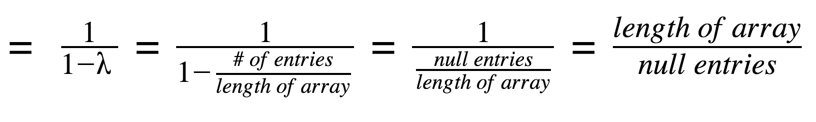 [Speaker Notes: The higher the load factor, the larger number of probes that is expected to find the value]
Collisions: Open Addressing
Deleting elements
What happens if we remove VA and then try to lookup MA?
contains(“MA”)
false
Hash Function
MA
3
MA
NY
CA
0
1
2
3
4
5
Collisions: Open Addressing
Deleting elements
Solution: The VA entry is still there, but marked as removed
contains(“MA”)
true
Hash Function
MA
3
MA
NY
CA
VA
0
1
2
3
4
5
Collisions: Open Addressing
Deleting elements
class HashSet<V> {
	HashEntry<V>[] b;

	private class HashEntry<V> {
		V value;
		boolean isInSet= true;
	}
}
Set isInSet to false to remove it
Collisions: Open Addressing
Set operations
For add, contains, remove, always start by finding correct index using probing: pos = getPosition(key)

add(value)
	1. If b[pos] is null, add new HashEntry at pos
	2. Else mark isInSet as true
contains(value)
	1. Return b[pos] != null && b[pos].isInSet
remove(value)
	1. If b[pos] is not null and isInSet is true,
		mark isInSet as false
Collisions: Open Addressing
Linear vs quadratic probing
When a collision occurs, how do we search for an empty space?
linear probing:
search the array in order:
i, i+1, i+2, i+3 . . .
quadratic probing: search the array in nonlinear sequence:
i, i+12, i+22, i+32 . . .
clustering:
problem where nearby hashes have very similar probe sequence so we get more collisions
[Speaker Notes: clustering is more problematic with linear probing. Quadratic probing attempts to solve this

Reason why clustering is particularly bad: With chaining, if lots of keys hash to the same index it will decrease performance. But keys can hash to nearby indices without affecting each other. With probing, if two keys hash to indices nearby in the probe sequence, it will affect the performance of both.]
Collisions
Collision resolution summary
Open Addressing
store all entries in table
use linear or quadratic probing to place items
uses less memory
clustering can be a problem - need to be more careful with choice of hash function
Chaining
store entries in separate chains (linked lists)
can have higher load factor/degrades gracefully as load factor increases
[Speaker Notes: both collision resolutions are good options!
Java HashMap uses chaining
Python dict uses open addressing]
Rehashing
Rehashing
Resizing
What happens as the array becomes too full?
i.e. load factor gets a lot bigger than ½?
O(1) → O(n) operations

Solution: Dynamic resizing
reinsert / rehash all elements to an array 
      double the size. 
Now is the time where we remove the  entries where !b[pos].isInSet
Why not simply copy into first half?
[Speaker Notes: When array becomes too full:
with open addressing it becomes impossible to insert
with chaining, still possible but the operations slow down

Solution: same concept as ArrayLists:
when it gets too full, copy to a larger array
sometimes decrease size if too small, but remove is a much less common operation and it is likely that it will have to grow again soon anyway
typically double the size of the array

Example for why you cannot just copy blindly to larger array: Object e has hashcode 5. In a table of length 4 this hashes to 1 due to modding. When doubled to length 8, this hashes to 5]
Rehashing
Load factor
Load factor
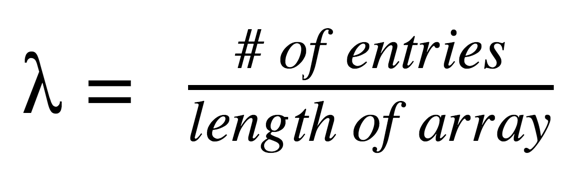 Rehashing happens when λ reaches load factor threshold
best range
0
1
too slow
waste of memory
[Speaker Notes: When calculating load factor:
include removed elements for open addressing because they still take up space

Load factor threshold:
too low and it’s a waste of memory (lots of empty array slots)
too high and we get lots of collisions, and the cost of resolving collisions increases, so runtime suffers
most thresholds are between 0.5 and 0.75

With regards to open addressing:
load factor must be <= 1 or else no more space!
quadratic probing requires:
the size of the array is prime (so we don’t exactly double the array).
load factor <= 0.5]
Big O!
Big O of Hashing
Runtime analysis
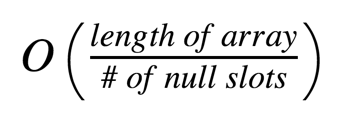 +
[Speaker Notes: add, contains, and remove
Chaining:
expected: O(hash function) + O(load factor)
With fast hash function and low load factor, O(1)
worst (all elements in one bucket): O(n)
Open addressing:
expected: O(hash function) + O(length of array / null slots)
same as 1 / (1 - LF) from Gries’ slides. not sure which is easier to understand
worst (array almost full): O(n)]
Big O of Hashing
Amortized runtime
Insert n items: n + 2n (from copying) = 3n inserts →  O(3n) →  O(n)
Amortized to constant time per insert
[Speaker Notes: add sometimes requires rehashing. How long does this take?
reinsert each element. Each reinsert is O(1), n elements, so O(n)

Worst case runtime:
	add is O(n)

Amortized runtime:
	add is O(1)
consider average runtime over many operations
each add operation “shares” a small amount of the cost

n + n/2 + n/4 + n/8 + … is a geometric series. as n approaches infinity, sum is 2n]
Hash Functions
Hash Functions
Requirements
Hash functions MUST:
have the same hash for two equal objects
In Java: if a.equals(b), then 
a.hashCode() == b.hashCode()
if you override equals and plan on using object in a HashMap or HashSet, override hashCode too!
be deterministic
calling hashCode on the same object should return the same integer 
important to have immutable values if you override equals!
[Speaker Notes: Example of why you need to override hashCode if you override equals.

Imagine you’re making a sparse, non-rectangular game. 2D array is cumbersome, so we use Map<Point, Tile>. 
oftentimes we will be using different Point objects and as long as they have the same x and y then we should be looking up the same Tile.

If you override equals & hashCode and then your value changes (is mutable), then you will not be able to find your object again because it will be hashed to a different place.]
Hash Functions
Good hash functions
As often as possible, if !a.equals(b), then a.hashCode() != b.hashCode()
this helps avoid collisions and clustering
Good distribution of hash values across all possible keys
FAST. add, contains, and remove are proportional to speed of hash function

A bad hash function won’t break a hash set but it could seriously slow it down
Hash Functions
String.hashCode()
Don’t hash very long strings, not O(1) but O(length of string)!


/** Returns a hash code for this string.
 *  Computes it as 
 *    s[0]*31^(n-1) + s[1]*31^(n-2) + ... + s[n-1]  
 *  using int arithmetic.
 */
public int hashCode() { ... }
[Speaker Notes: Returns a hash code for this string. The hash code for a String object is computed as
s[0]*31^(n-1) + s[1]*31^(n-2) + ... + s[n-1]using int arithmetic, where s[i] is the ith character of the string, n is the length of the string, and ^ indicates exponentiation. (The hash value of the empty string is zero.)

You lose the benefits of hashing when you need to hash on such long strings.]
Hash Functions
Designing good hash functions
class Thingy {
	private String s1, s2;

	public boolean equals(Object obj) {
		return s1.equals(obj.s1)
 && s2.equals(obj.s2);
	}
public int hashCode() {
	return 37 * s1.hashCode() + 97 * s2.hashCode();
}
}
[Speaker Notes: On designing good hash functions: (Go into more detail if time permits)
Usually very difficult! Try to use built in ones as building blocks (well-defined for wrapper classes of primitive types and any Java API class)
Don’t use any properties you didn’t use in the equals method. Try to use as many of them as possible
Quick tip: for hashcode, take the set of properties used in equals, multiply each of their hashcodes by a prime number, and sum them up
helps get a better distribution of hashes]
Hash Functions
Limitations of hash sets
Due to rehashing, adding elements will sometimes take O(n)
not always ideal for time-critical applications

No ordering among elements, very slow to find nearby elements

Alternatives (out of scope of the course):
hash set with incremental resizing prevents O(n) rehashing

self-balancing binary search trees are worst case O(log n) and keep the elements ordered
[Speaker Notes: incremental resizing is where you don’t rehash all at once. Instead, you keep two tables at the same time, and every time you add an element you rehash a few more from the smaller one to the larger one. When looking up, check both tables. This prevents any O(n) rehashing operations.

self balancing binary search trees include AVL trees and Red-Black trees

No need to go into much depth on these, just mention that they are alternatives/improvements]
Hash Functions
Hashing Extras
Hashing has wide applications in areas such as security
cryptographic hash functions are ones that are very hard to invert (figure out original data from hash code), changing the data almost always changes the hash, and two objects almost always have different hashes

md5 hash: `md5 filename` in Terminal
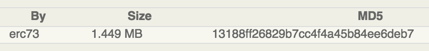